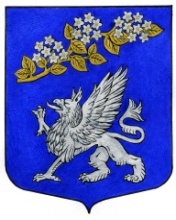 Внутригородское муниципальное образование Санкт-Петербурга муниципальный округ
ПРАВОБЕРЕЖНЫЙ
БЮДЖЕТ 
ДЛЯ ГРАЖДАН 
на 2019-2021 годы
Доходы бюджета
2
Доходы бюджета - безвозмездные и безвозвратные
 поступления денежных средств в бюджет.
НАЛОГОВЫЕ ДОХОДЫ
НЕНАЛОГОВЫЕ ДОХОДЫ
БЕЗВОЗМЕЗДНЫЕ ПОСТУПЛЕНИЯ
Налог, взимаемый с налогоплательщиков, выбравших в качестве объекта налогообложения доходы;

Налог, взимаемый с налогоплательщиков, выбравших в качестве объекта налогообложения доходы, уменьшенные на величину расходов;

Единый налог на вмененный доход для отдельных видов деятельности;

Налог, взимаемый в связи с применением патентной системы налогообложения
Платежи от государственных и муниципальных унитарных предприятий;
Средства, составляющие восстановительную стоимость зеленых насаждений общего пользования;
Денежные взыскания (штрафы) за нарушение законодательства о применении контрольно-кассовой техники при осуществлении наличных денежных расчетов и (или) расчетов с использованием платежных карт;
Доходы от реализации имущества, находящегося в государственной и муниципальной собственности 
Прочие поступления от денежных взысканий (штрафов) и иных сумм в возмещение ущерба.
Субсидии бюджетам ВМО городов федерального значения);
Субвенции  бюджетам ВМО Санкт-Петербурга  на выполнение  отдельных государственных полномочий  Санкт-Петербурга по организации и осуществлению деятельности по опеке и попечительству;
Субвенции бюджетам ВМО Санкт-Петербурга на выполнение отдельного государственного полномочия Санкт-Петербурга  по  определению должностных лиц, уполномоченных составлять протоколы об административных  правонарушениях, и составлению протоколов об административных правонарушениях);
Дотации бюджетам внутригородских муниципальных образований городов федерального значения
Поступления денежных средств в бюджет по видам доходовв 2019-2021 годах
Расходы бюджета
4
Расходы бюджета – утверждаются в соответствии с расходными обязательствами в соответствии с Законом Санкт-Петербурга о бюджете на очередной и два последующих года.
Закон  N 711-144 от 30.11.2018 
"О бюджете Санкт-Петербурга на 2019 год и на плановый период 2020 и 2021 годов"
Непрограммные виды расходов
Программные виды расходов
Непрограммные виды расходов
5
Содержание представительного и исполнительного органов муниципального образования ;
Другие общегосударственные вопросы (резервный фонд, содержание архива);
Социальная политика;
Содержание избирательной комиссии. Проведение выборов в представительные органы муниципального образования
Субвенции  бюджетам ВМО Санкт-Петербурга  на выполнение  отдельных государственных полномочий  Санкт-Петербурга по организации и осуществлению деятельности по опеке и попечительству;
Субвенции бюджетам ВМО Санкт-Петербурга на выполнение отдельного государственного полномочия Санкт-Петербурга  по  определению должностных лиц, уполномоченных составлять протоколы об административных  правонарушениях, и составлению протоколов об административных правонарушениях);
Программные виды расходов
6
Защита населения и территории от чрезвычайных ситуаций природного и техногенного характера, гражданской обороне;

Участие в организации и финансировании проведения оплачиваемых общественных работ и временного трудоустройства несовершеннолетних в возрасте от 14 до 18 лет в свободное от учебы время, безработных граждан, испытывающих трудности в поиске работы, безработных граждан в возрасте от 18 до 20 лет, имеющих среднее профессиональное образование и ищущих работу впервые;

Благоустройство;

Военно-патриотическое воспитание граждан;

Участие в реализации мер по профилактике дорожно-транспортного травматизма на территории муниципального образования;

Участие в установленном порядке в мероприятиях по профилактике незаконного потребления наркотических средств и психотропных веществ, новых потенциально опасных психоактивных веществ, наркомании в Санкт-Петербурге;

Участие в профилактике терроризма и экстремизма;

Организация и проведение досуговых мероприятий для жителей муниципального образования;

Культура;

Спорт;

СМИ;

Участие в создании условий для реализации мер, направленных на укрепление межнационального и межконфессионального согласия
Утвержденные расходы бюджета МО Правобережный на 2019-2021 годы
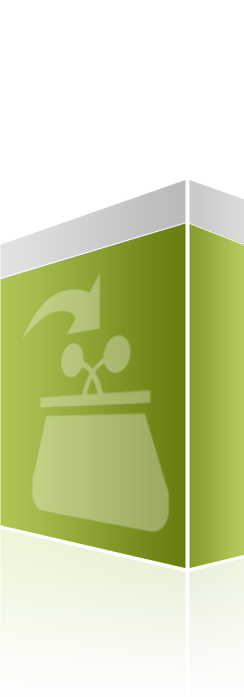 8
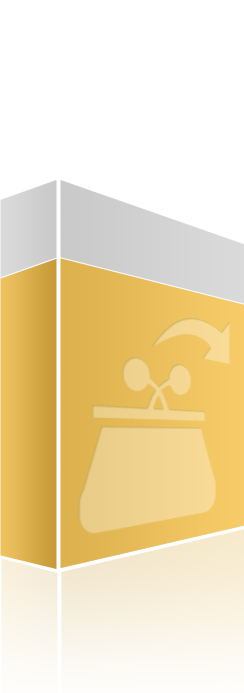 Основные характеристики бюджета
Доходы – Расходы = Дефицит (Профицит)
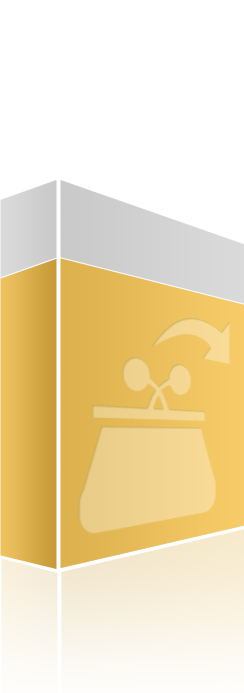 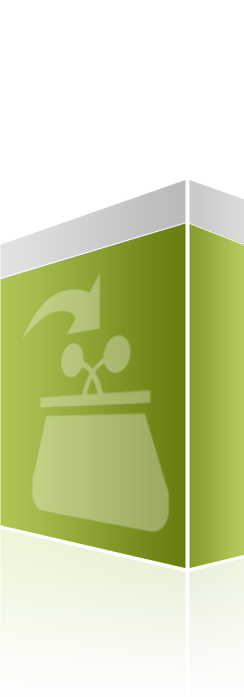 Доходы
Расходы
Расходы
Доходы
Дефицит
(расходы больше доходов)
Профицит
(доходы больше расходов)
При превышении расходов над доходами принимается решение об источниках покрытия дефицита (например, использовать имеющиеся накопления, остатки, взять в долг).
При превышении доходов над расходами принимается решение, как их использовать (например, накапливать  резервы, остатки, погашать долг).
Сравнительная характеристика доходной и расходной части бюджета в 2019-2021 годах
*Дефицит бюджета 2019 года компенсируется за счет остатков средств на счетах бюджета